European Studies Glossary
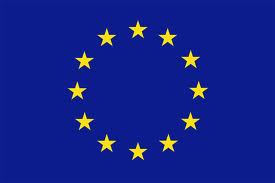 Accession: The process whereby a country joins the EU and becomes a member state 
Acquis Communautaire: the rights and obligations derived from the EU treaties, laws, and Court rulings. In principle, new member states joining the EU must accept the entire acquis.
Candidate countries: refers  to countries whose application is confirmed by the EU but are not yet members. 
Co-decision procedure: under this decision-making procedure the European Parliament formally shares legal responsibility for legislation with the Council of Ministers. 
Cohesion policy: introduced after the first enlargement in 1973, its aim has been to reduce inequality among regions and compensate for the costs of economic integration.
Glossary 2.
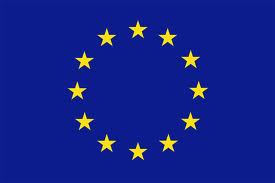 Coreper: The Committee of Permanent Representatives is the most important preparatory committee of the Council. Coreper is composed of heads of the Permanent Representation (EU ambassadors) and their supporting delegations maintained by each member state in Brussels. 
Democratic Deficit: refers broadly to the belied that the EU lacks sufficient democratic control. Neither the Commission, which proposes legislation, nor the Council, which enacts it, is directly accountable to the public or national parliaments. 
Directive: the most common form of EU legislation. It stipulates the ends to be achieved but allows each member state to choose the form and method for achieving that end.
Glossary 3.
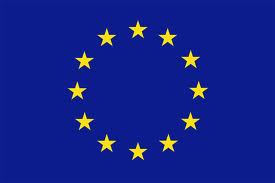 Qualified Majority Voting: QMV is the most commonly used voting method in the Council of Ministers. Under this system, each member state is granted a number of votes roughly proportional to its population. 
Schengen Agreement: an agreement stipulating the gradual abolition of controls at borders . 26 states have signed the agreement, including non-EU countries such as Norway, Switzerland, and Iceland. The UK and Ireland have not signed. 
Sovereignty: refers to the ultimate authority over people and territory. 
Subsidiarity: the idea that action should be taken at the most efficient level of governance, but as close to the citizens as possible.
Glossary 4.
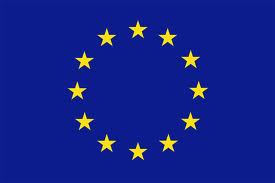 Supranationalism: above states or nations. Supranationalism means that decision are made by a process or institution which is largely independent of national governments, for instance the European Commission. 
Transparency: the process of making EU documents and decision-making processes more open and accessible to the  public.